Мастер – класс
Играем в сказку
«Сказка – сладка, песня – быль», - гласит пословица. Все любят слушать и читать сказки, это выдуманные от начала и до конца истории.
«Сказки по телефону»
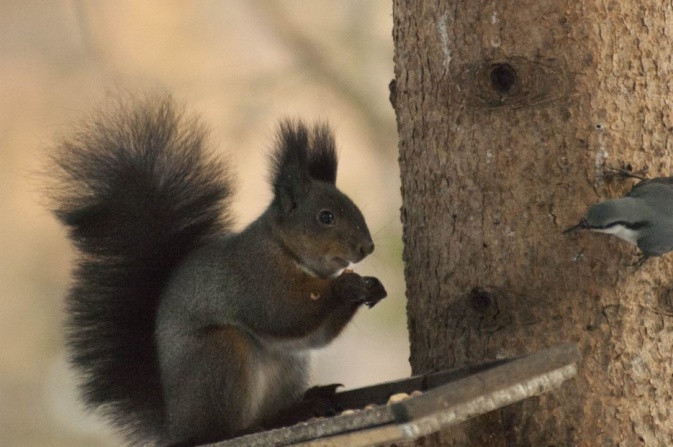 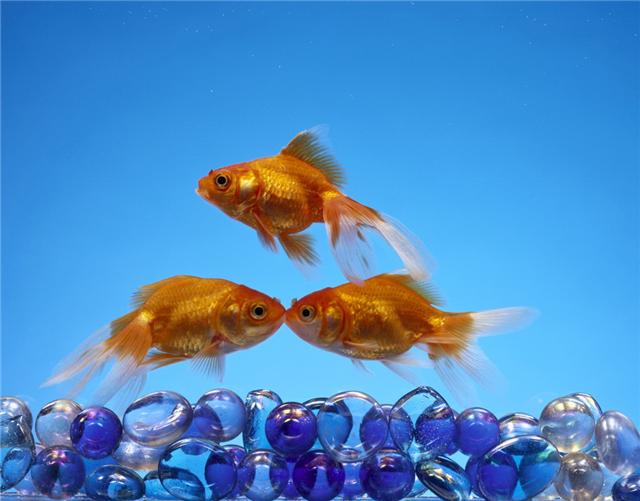 «Новое свойство»
Колобок не из теста, а из смолы.
«Сказка на изнанку»свойства на оборот
Составление сказок с помощью метода «Каталога»
Жил-был... Кто? Какой он был? 
(Какое добро умел делать?) 
Пошел гулять (путешествовать, 
смотреть...)... Куда? 
Встретил кого злого?
 Какое зло этот отрицательный 
герой всем причинял? 
Был у нашего героя друг. Кто? 
Какой он был? Как он мог помочь 
Главному герою? 
Что стало со злым героем? 
- Где наши друзья стали жить? 
- Что стали делать?
Спасибо за внимание!
Презентацию подготовила: 
Воспитатель МБДОУ «Детский сад №25» О.А.Степанова.